Políticas Públicas en Salud
En 
Medellín 
Área Metropolitana
Dra. Luz María Agudelo Suárez, Md, U de A. Esp. Epidemiología. Esp. Investigación Social
Políticas Publicas en Salud
Conceptos claves:

La salud y la enfermedad son fenómenos inherentes al proceso vital humano y que abarcan todas las dimensiones de la vida. Son fenómenos complejos multidimensionales, determinados social e históricamente. La salud implica el disfrute y la realización humana.

La salud publica comprende los esfuerzos sociales por promover, mantener y mejorar la situación de salud de la población.

La Política publica en salud es una orientación , tomada en el nivel mas alto de la estructura organizacional (Internacional, nacional, departamental, municipal que permite orientar acciones en distintas realidades y adaptarse a diferentes circunstancias y que buscan dar solución a problemáticas de interés común.
Políticas Publicas
Medio para dar respuesta a una problemática social específica, orientación general, son soluciones de como manejar asuntos públicos, no son el fin en si mismas sino un medio para dar las respuesta a la problemáticas particulares de grupos de población.

 Lo público se entiende como el interés colectivo, común que afecta negativamente el bienestar de la población y requiere intervención del estado para su solución
Políticas Publicas 

“Conjunto de decisiones del Estado frente a asuntos y problemas de la sociedad que se vuelven de interés general o público”, es necesario especificar que, en el universo de las políticas, no todas tienen el atributo de ser “públicas”.

Solamente tienen esa condición, aquellas que son el resultado de un amplio proceso de consulta y discusión ciudadana con actores involucrados, afectados o de grupos de interés. En resumen, las verdaderas políticas públicas:

	Deben ser definidas por autoridad legítima.
	Deben privilegiar el interés colectivo sobre el interés particular.
	Deben consultar la voluntad de los involucrados.
Tipos de políticas publicas en salud
Políticas sistémicas o propiamente sectoriales: disposiciones que es preciso adoptar en los elementos constitutivos de los sistemas de salud para apoyar la cobertura universal y la prestación eficaz de servicios; (relacionadas con los medicamentos esenciales, la tecnología, el control de la calidad, los recursos humanos, la acreditación, etc.) de las que dependen la atención primaria y las reformas en pro de la cobertura universal. PAIS, MIAS.
Políticas de salud pública: intervenciones específicas necesarias para hacer frente a los problemas sanitarios prioritarios mediante actividades transversales de prevención y promoción de la salud; Incorporadas en el PDSP 
Políticas en otros sectores: contribuciones a la salud que pueden llevarse a cabo mediante la colaboración intersectorial. Se denomina Salud en todas las políticas
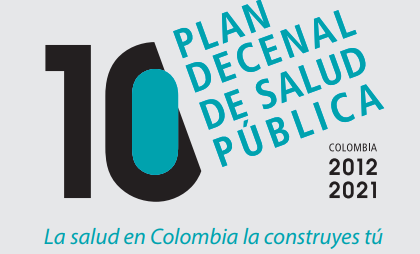 Cual es su estado actual

Implementación a través del Plan de desarrollo Municipal y del Plan Decenal de Salud Publica. Incluyen programas, proyectos, objetivos , metas e indicadores de seguimiento, responsabilidades y acciones de los diferentes sectores.

Seguimiento: 

Plan Indicativo (matriz de seguimiento del Plan de Desarrollo)
Plan de Acción (seguimiento al Plan de Salud Territorial).
Medellín como Vamos, evaluación de Plan de Desarrollo y del plan local de salud.
Situación actual de políticas publicas en salud
Tres ejemplos
Políticas sectoriales: 
Universalidad de la cobertura en salud en la población pobre del dpto.
Instrumento de política: SAVIA SALUD

2. Políticas según Prioridades en salud publica
Política de salud sexual y reproductiva
El caso del Centro de servicios ambulatorios para la mujer y la familia. 

Política de Salud Mental

3. Políticas Saludables
Las aprobadas en la Política social para Medellín para grupos poblacionales y otras que contribuyen de manera decidida a cambiar los determinantes de la salud. Seguridad Vial, Calidad del aire ETC..
Que ha favorecido su implementación

Se acogen a políticas de carácter internacional y nacional. ODS
Se adaptan de acuerdo a perfil epidemiológico especifico y a prioridades de los gobiernos locales.
El empoderamiento y la participación ciudadana de grupos poblacionales específicos.
Fuerte institucionalidad en el sector(técnico- científica)
Gobernanza.
Factores desfavorables

Planificación sectorial que dificulta articulación y acciones conjuntas. Fragmentación
Falta de continuidad en acciones que desarrollan las políticas publicas según interés de gobiernos locales.
Falta de mecanismos eficientes de vigilancia y control.
Limitación en presupuestos y responsabilidades para desarrollar las acciones que desarrollan las políticas.
Ausencia de mecanismos de evaluación y seguimiento.
Las políticas públicas que afectan la salud son siempre complejas y suelen ser principalmente extra-sectoriales. Por esta misma razón deben ser enfocadas interdisciplinaria y trans- sectorialmente. 
La gestión de políticas públicas es el reflejo de intereses con frecuencia opuestos y por ello mismo debería incluir la participación de los afectados. 
Los alcances de la participación de la sociedad civil pueden ser muy limitados si ésta no se organiza de manera efectiva
Gracias